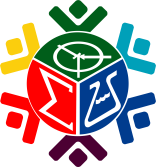 XXVII Республиканская конференция-конкурс молодых исследователей имени академика 
В.П. Ларионова «Инникигэ хардыы − 
Professor V.P. Larionov 
«A step into the Future» Science Fair»2022-2023 учебный год
Приказ Министерства просвещения Российской Федерации от 30.08.2022 № 788 "Об утверждении перечня олимпиад и иных интеллектуальных и (или) творческих конкурсов, мероприятий, направленных на развитие интеллектуальных и творческих способностей, способностей к занятиям физической культурой и спортом, интереса к научной (научно-исследовательской), инженерно-технической, изобретательской, творческой, физкультурно-спортивной деятельности, а также на пропаганду научных знаний, творческих и спортивных достижений, на 2022/23 учебный год". (Зарегистрирован 03.10.2022 № 70342)
Приказ Министерства образования и науки Республики Саха (Якутия) № 01-03/2168 от 26.09.2022г.
Организатор – ГАУ ДО РС(Я) «Малая академия наук РС(Я)»
Соорганизаторы: СВФУ им. М.К.Аммосова, ЦФБП РС(Я), АН РС(Я), институты ЯНЦ СО РАН, учреждения науки РС(Я).
Республиканская конференция-конкурс  молодых исследователей 
имени академика В.П. Ларионова «Инникигэ хардыы» − 
Professor V.P. Larionov «A step into the Future» Science Fair»
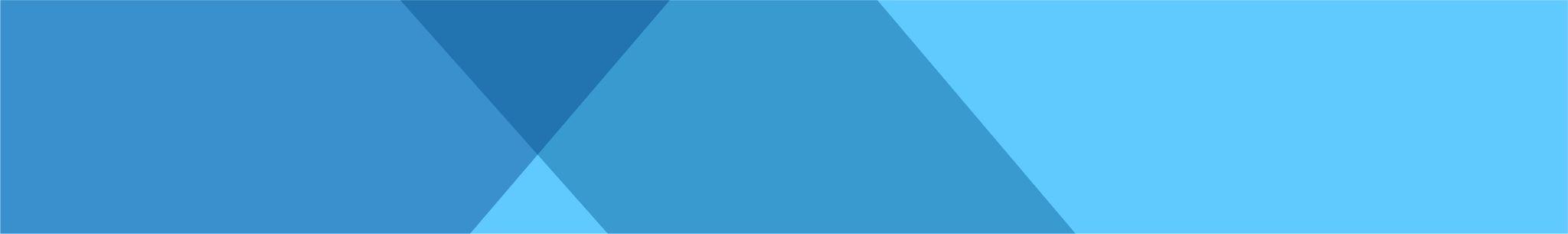 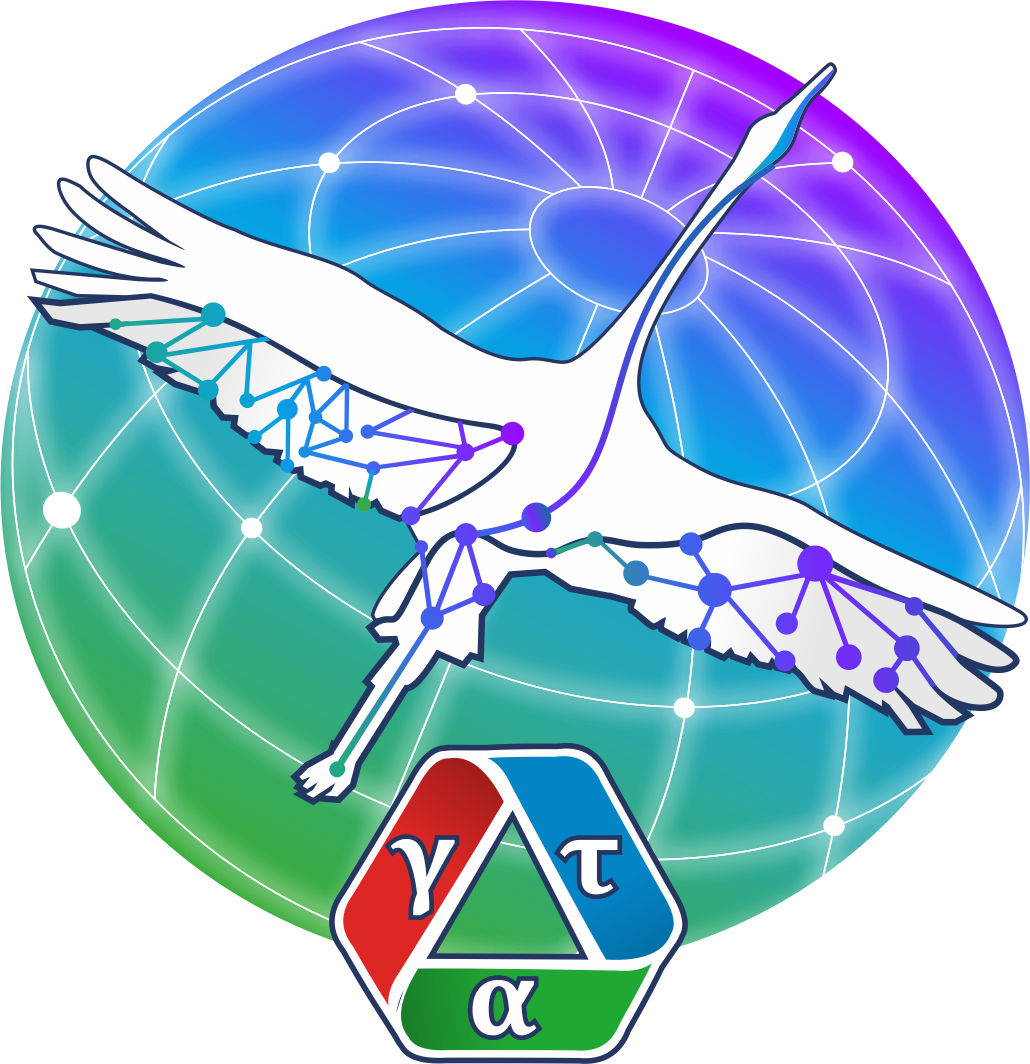 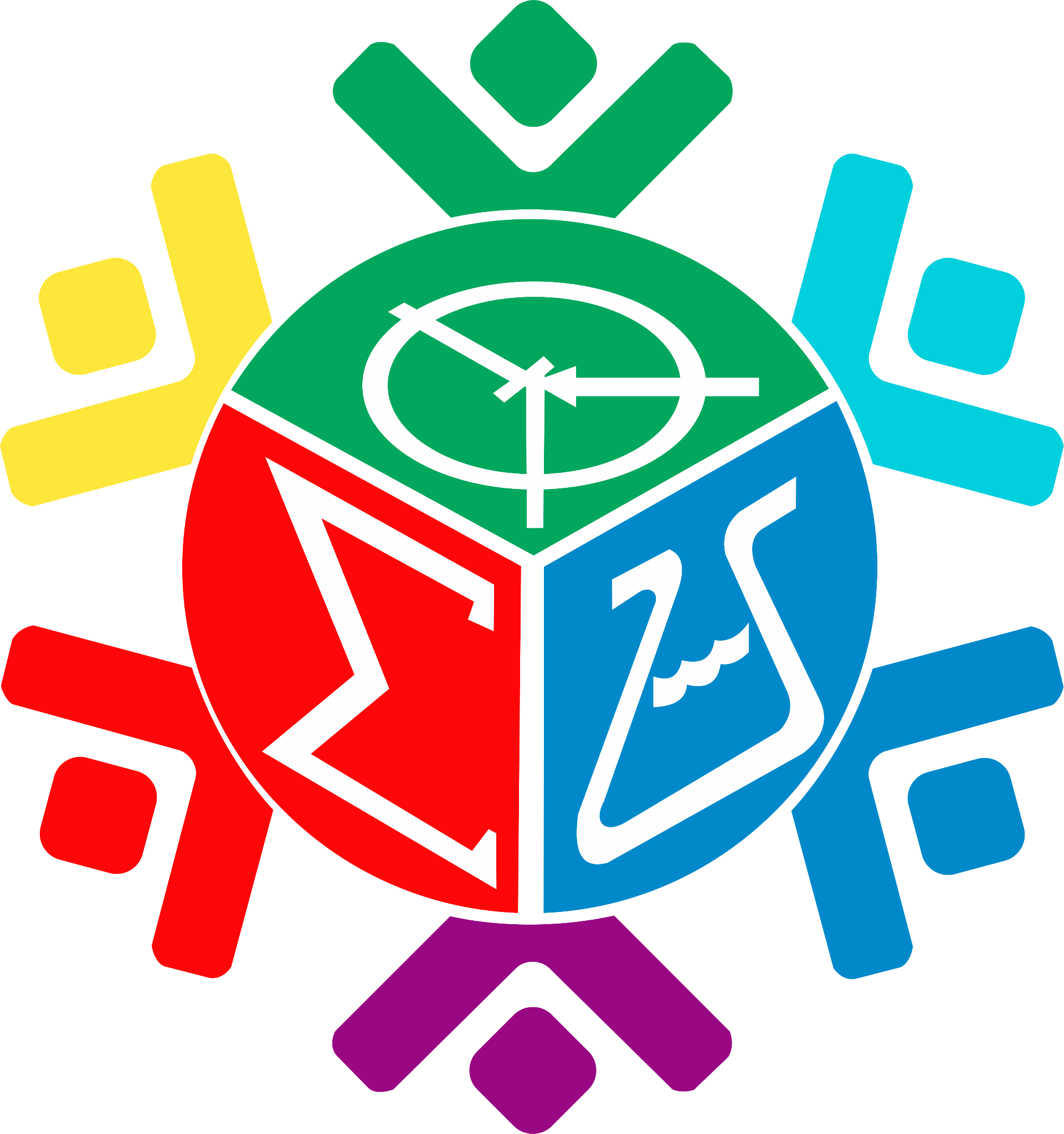 Республиканская конференция-конкурс  молодых исследователей 
имени академика В.П. Ларионова «Инникигэ хардыы» − 
Professor V.P. Larionov «A step into the Future» Science Fair»
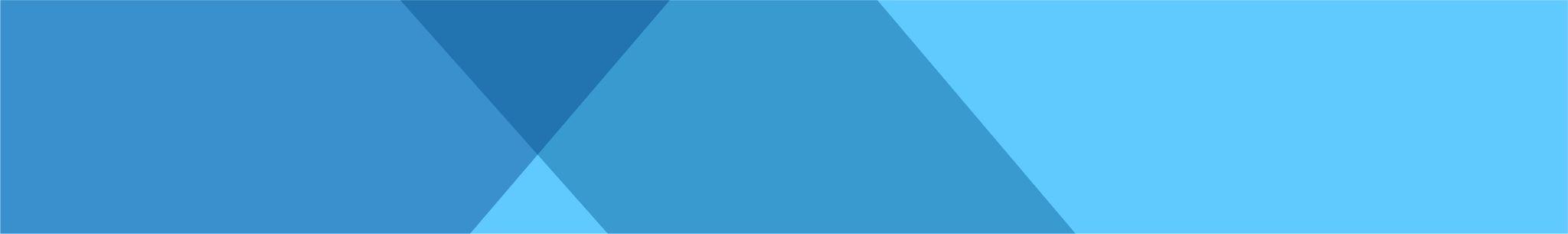 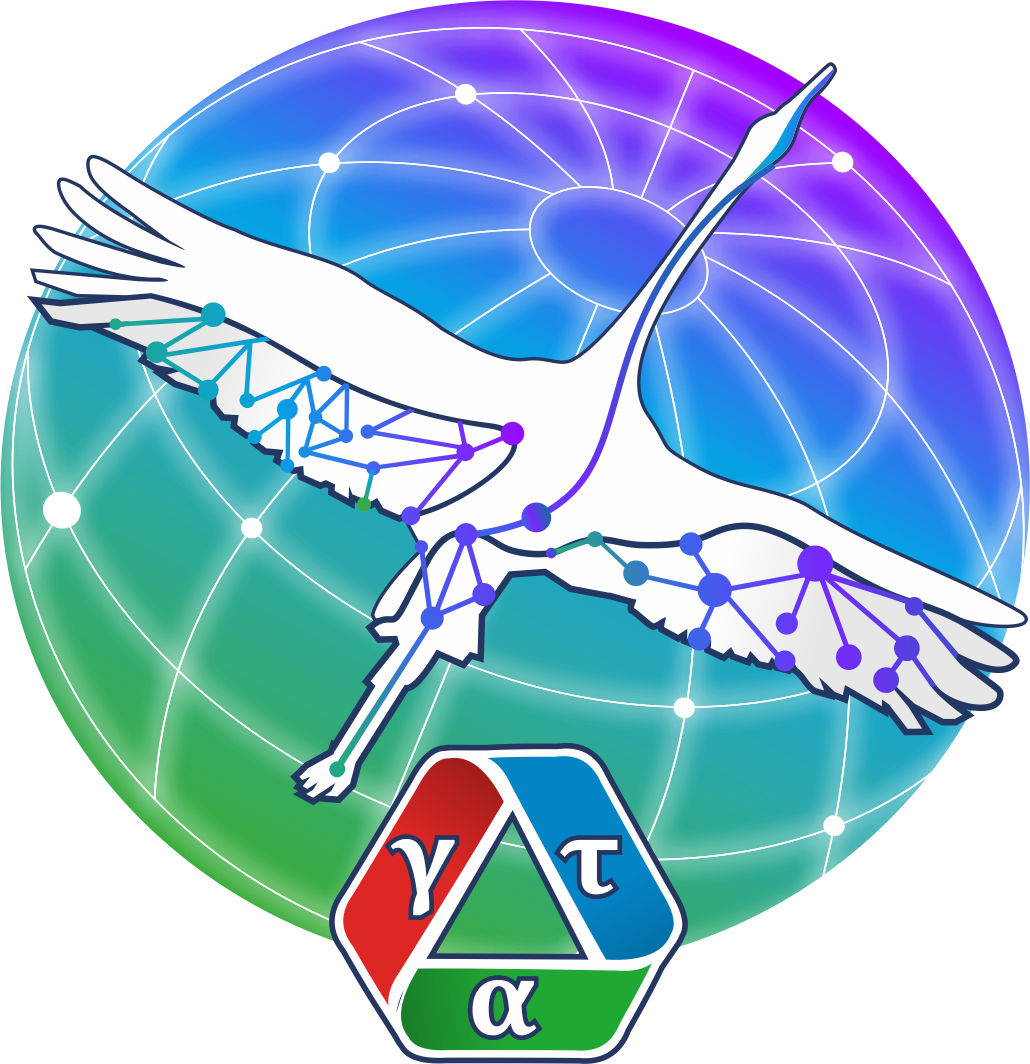 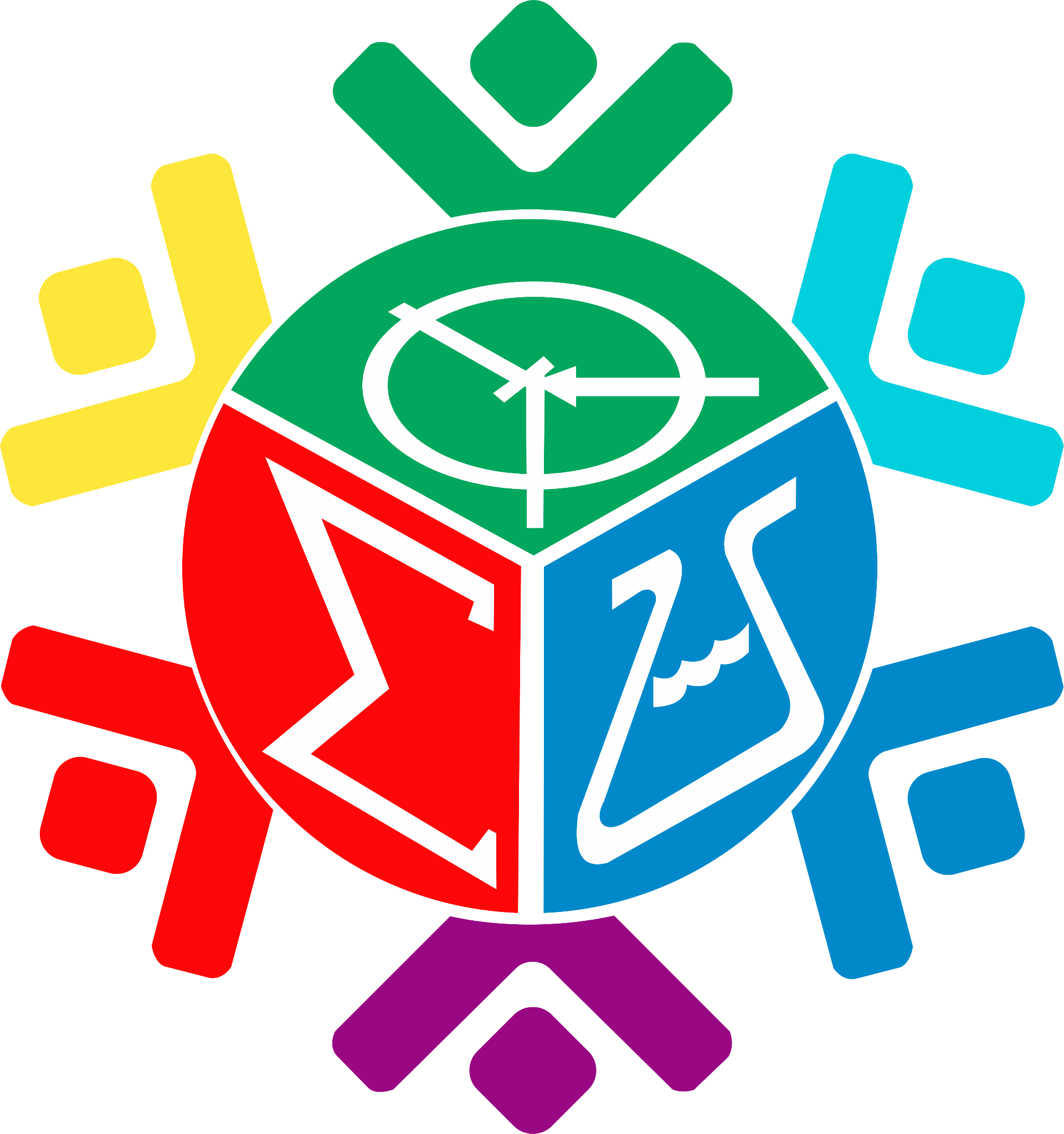 Республиканская конференция-конкурс  молодых исследователей 
имени академика В.П. Ларионова «Инникигэ хардыы» − 
Professor V.P. Larionov «A step into the Future» Science Fair»
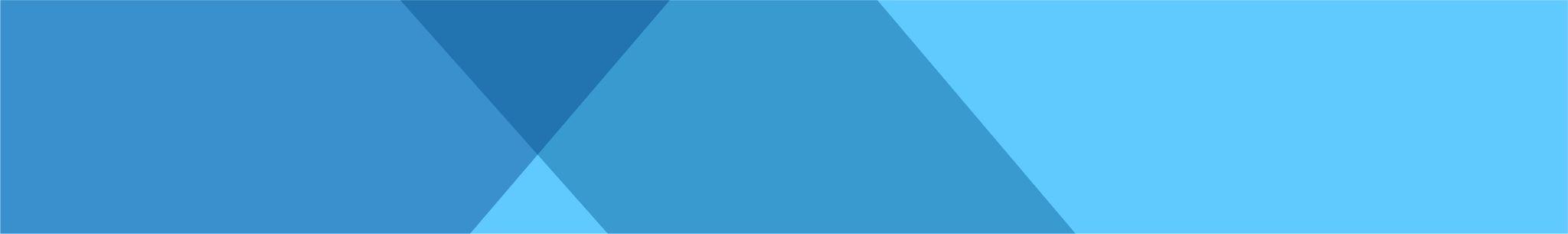 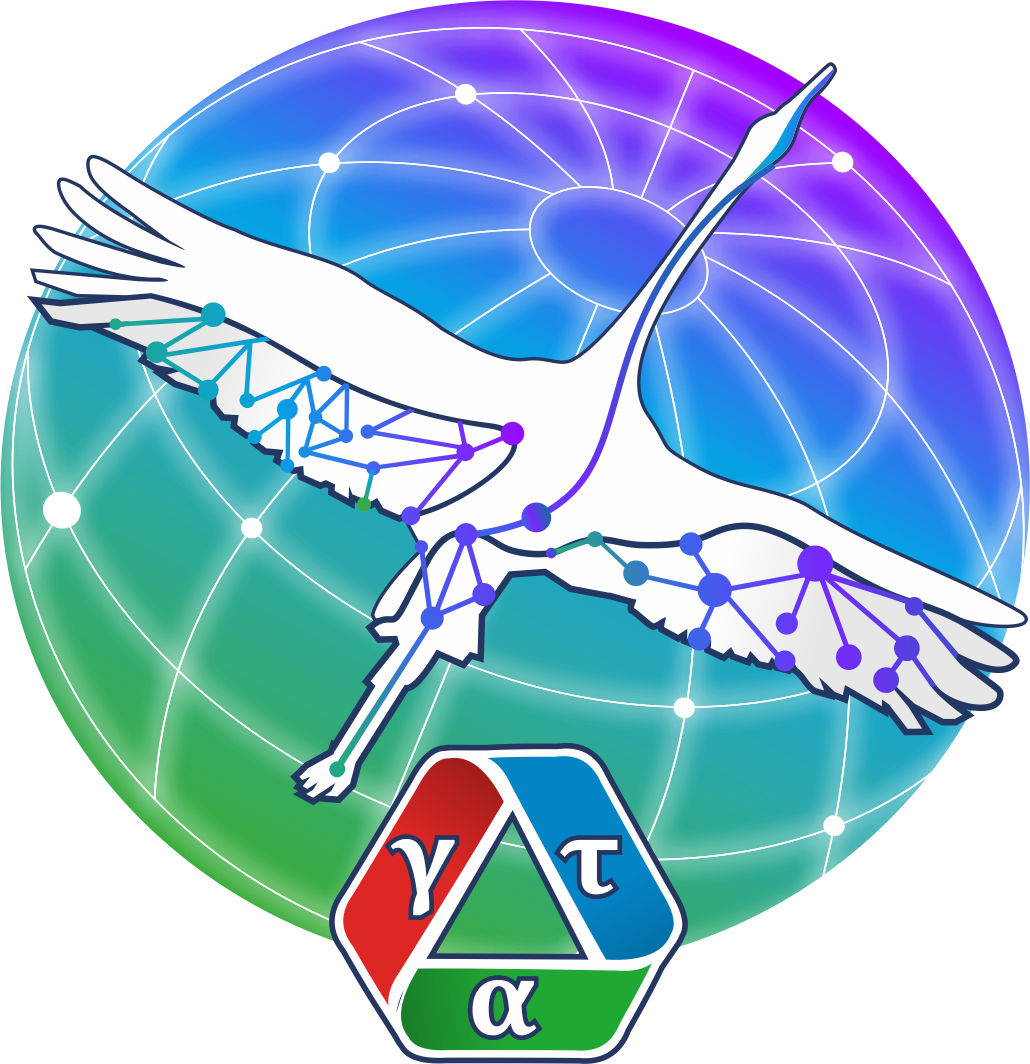 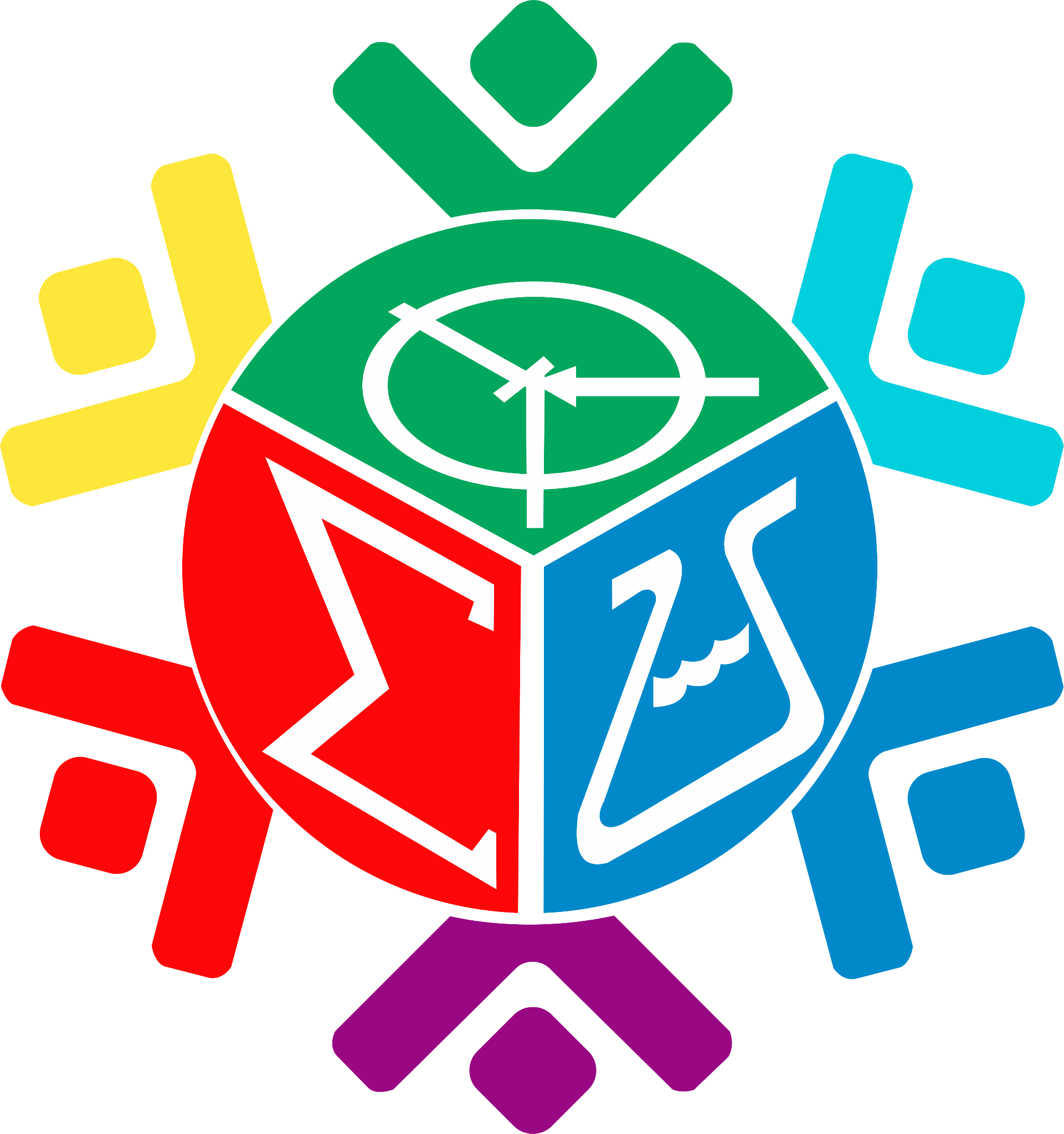 Республиканская конференция-конкурс  молодых исследователей 
имени академика В.П. Ларионова «Инникигэ хардыы» − 
Professor V.P. Larionov «A step into the Future» Science Fair»
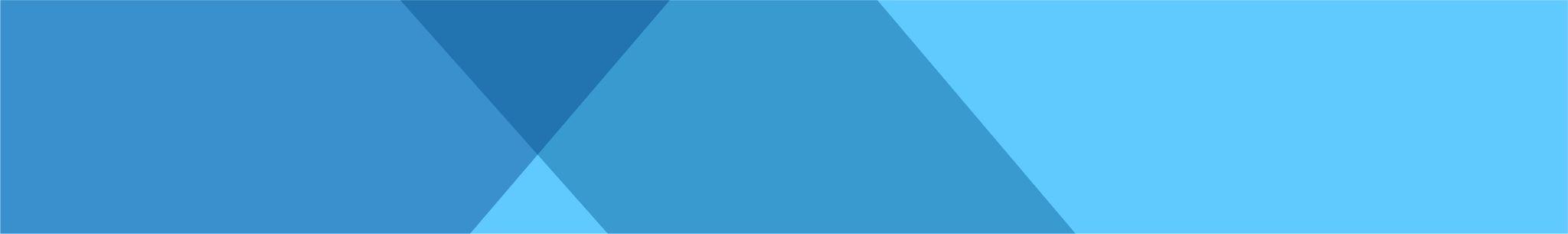 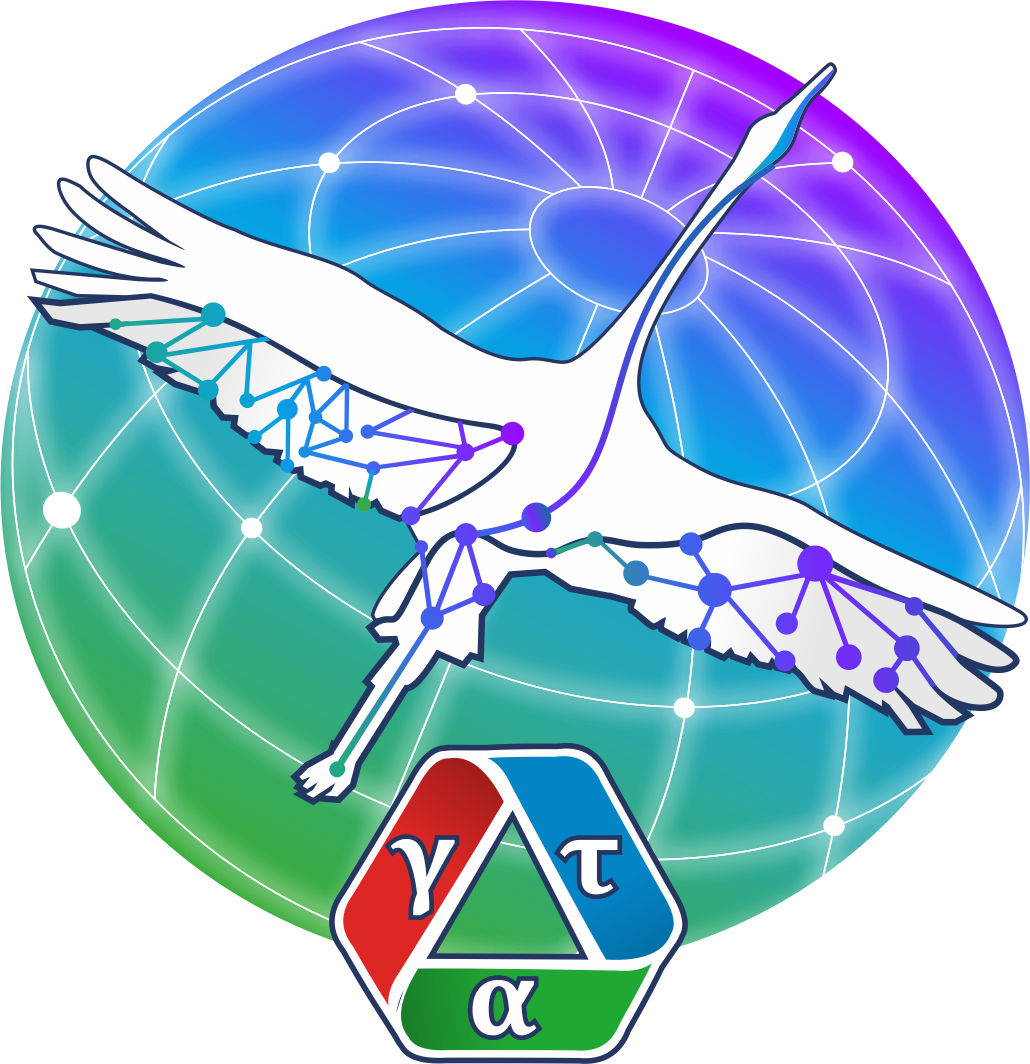 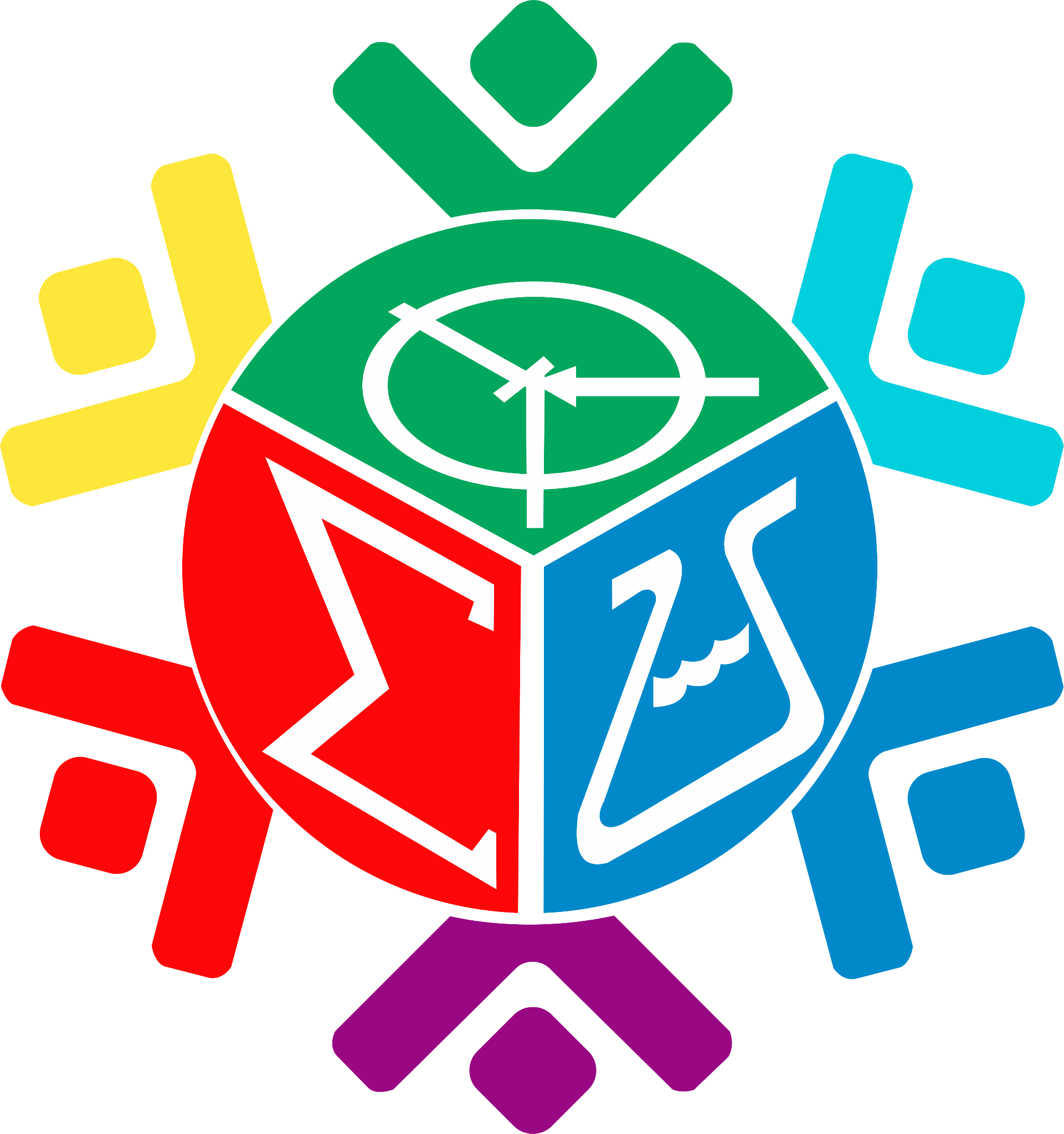 Республиканская конференция-конкурс  молодых исследователей 
имени академика В.П. Ларионова «Инникигэ хардыы» − 
Professor V.P. Larionov «A step into the Future» Science Fair»
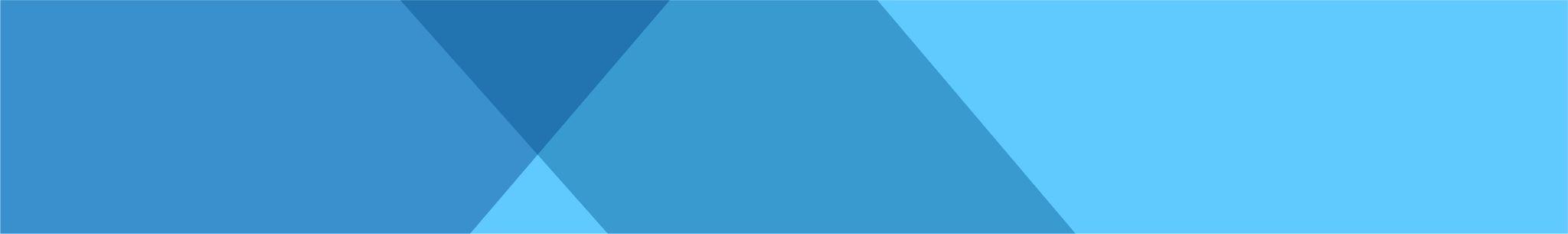 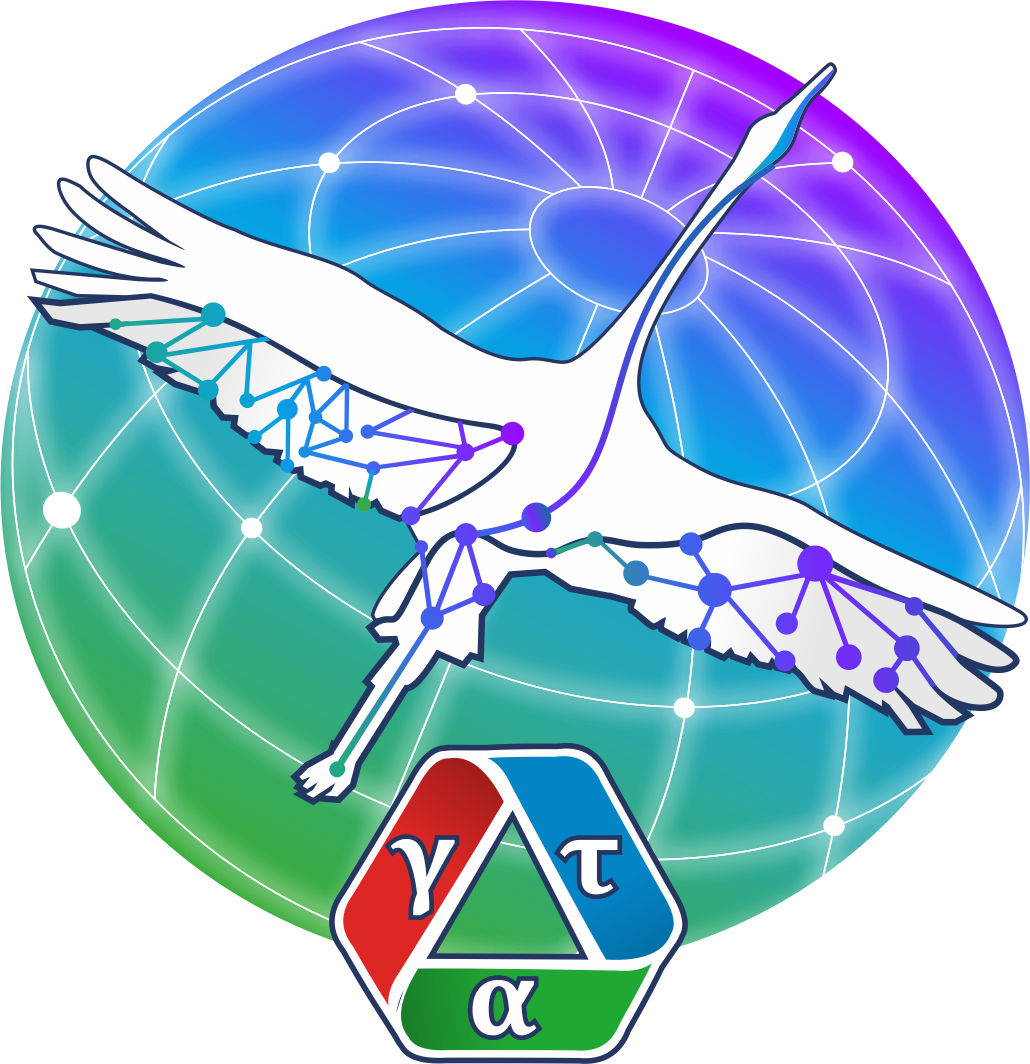 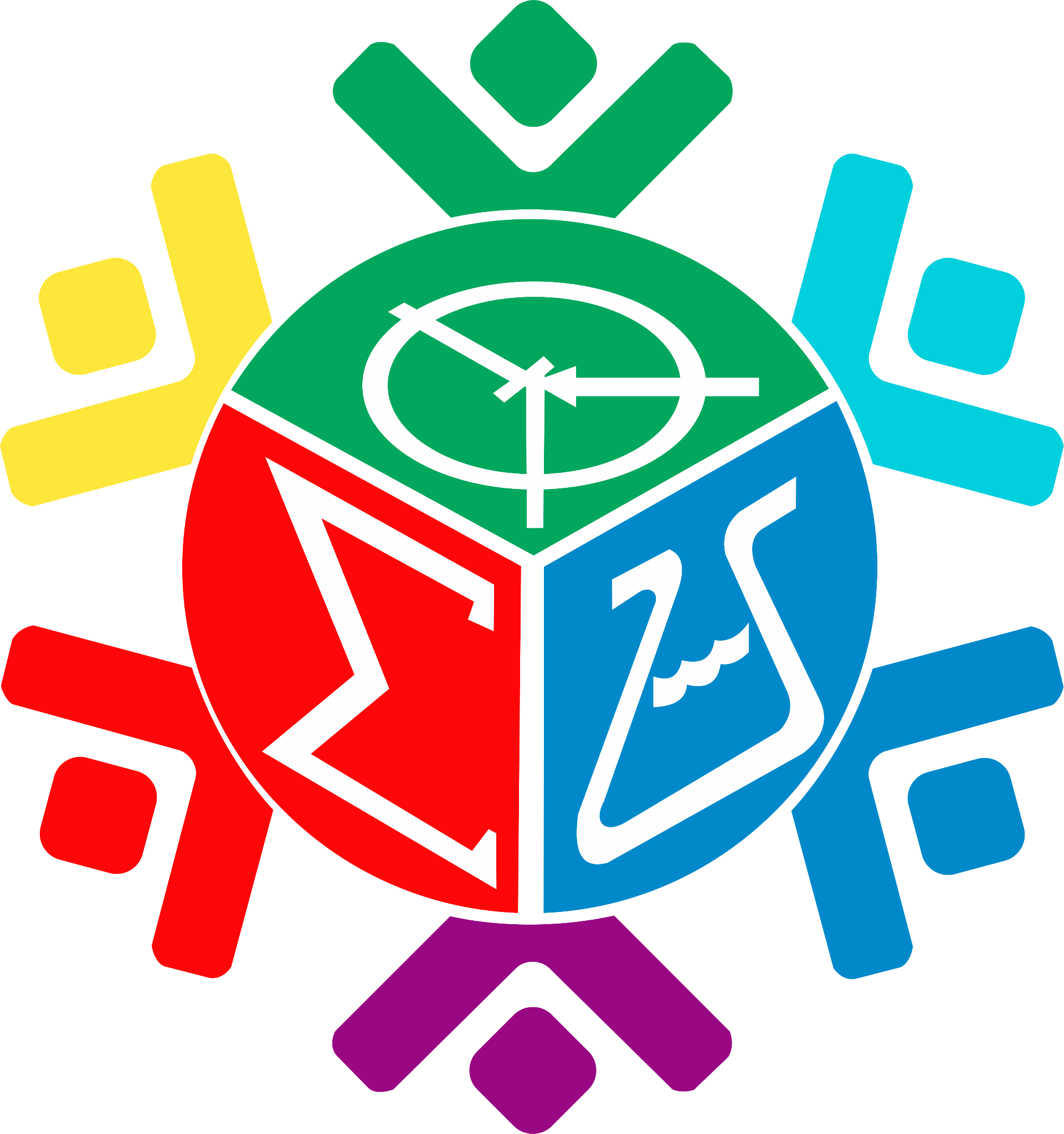 Республиканская конференция-конкурс  молодых исследователей 
имени академика В.П. Ларионова «Инникигэ хардыы» − 
Professor V.P. Larionov «A step into the Future» Science Fair»
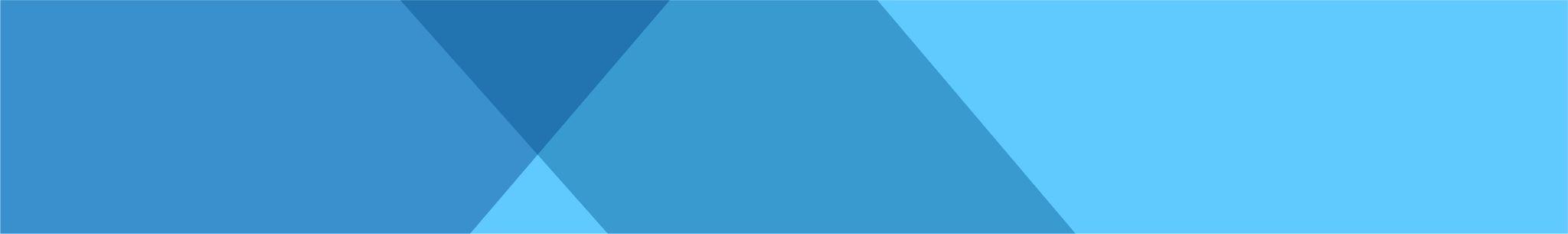 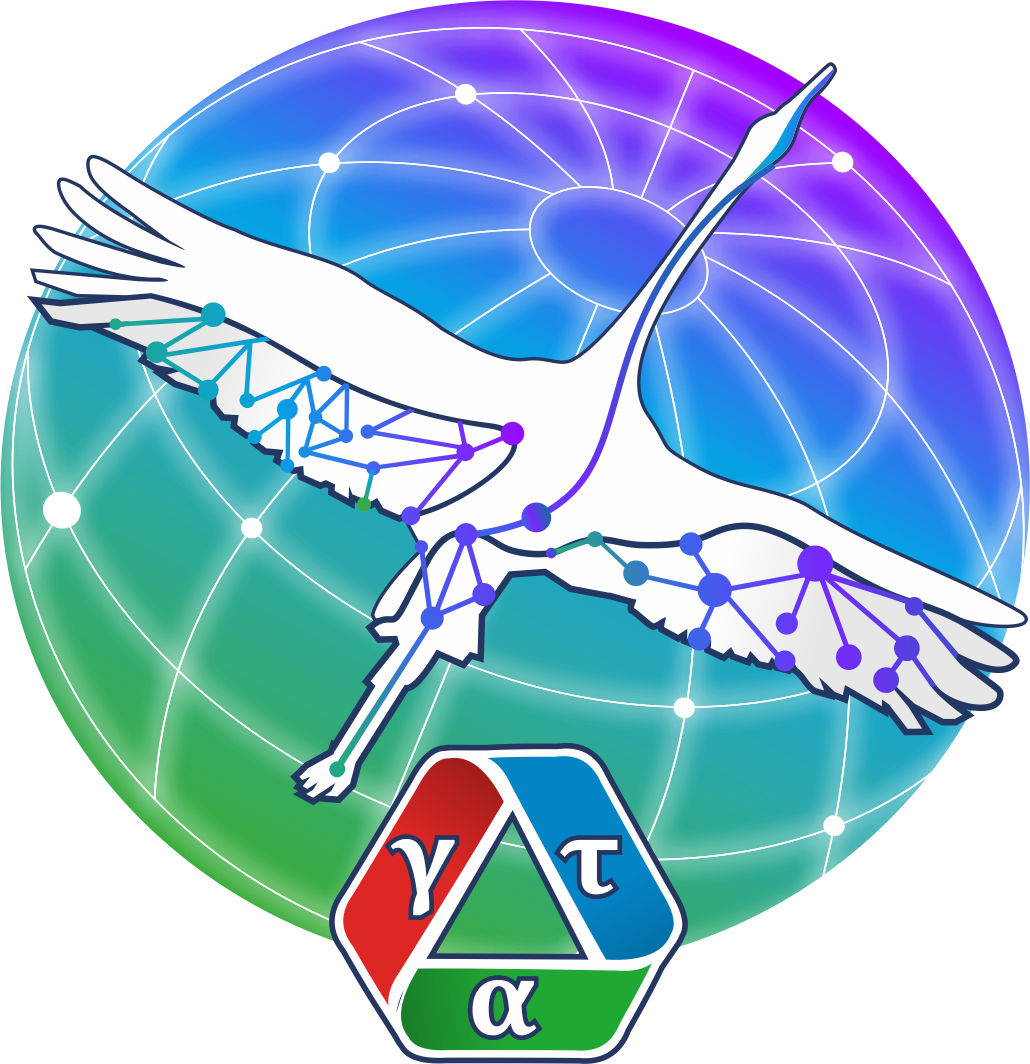 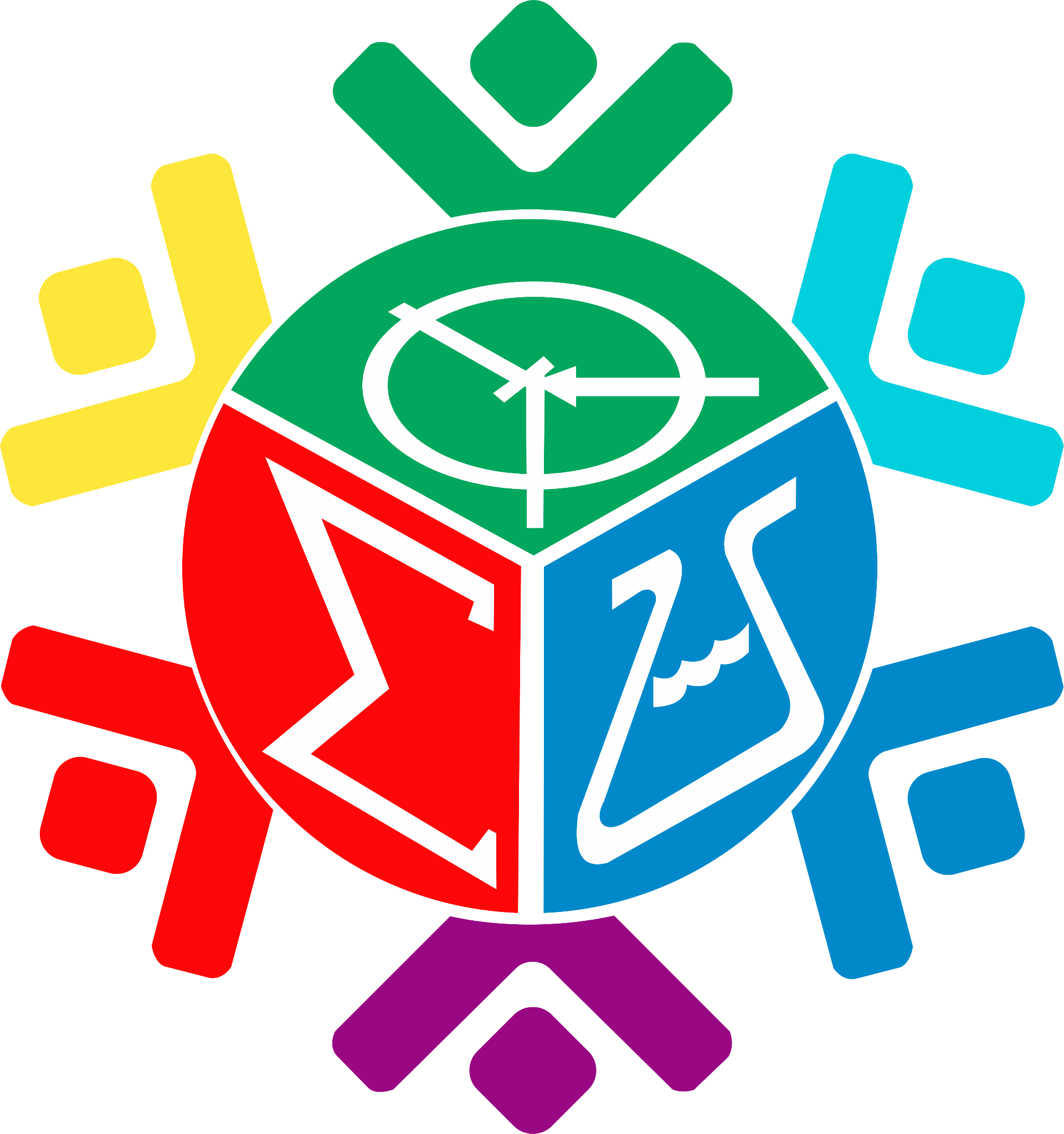 Секции/подсекции
Республиканская конференция-конкурс  молодых исследователей 
имени академика В.П. Ларионова «Инникигэ хардыы» − 
Professor V.P. Larionov «A step into the Future» Science Fair»
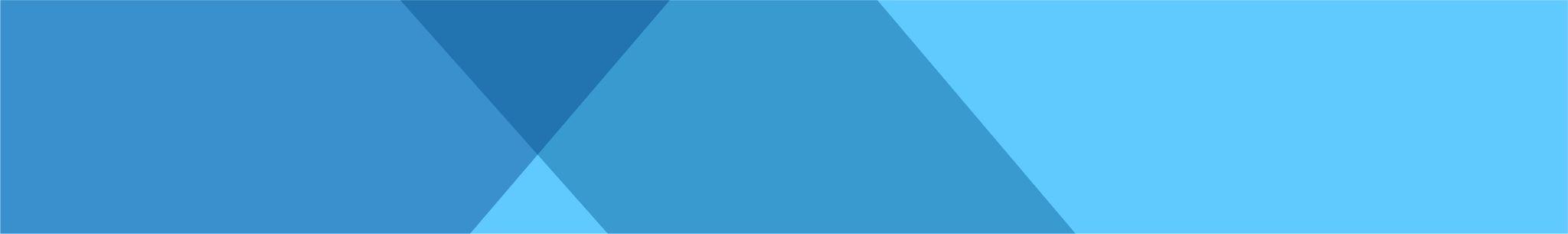 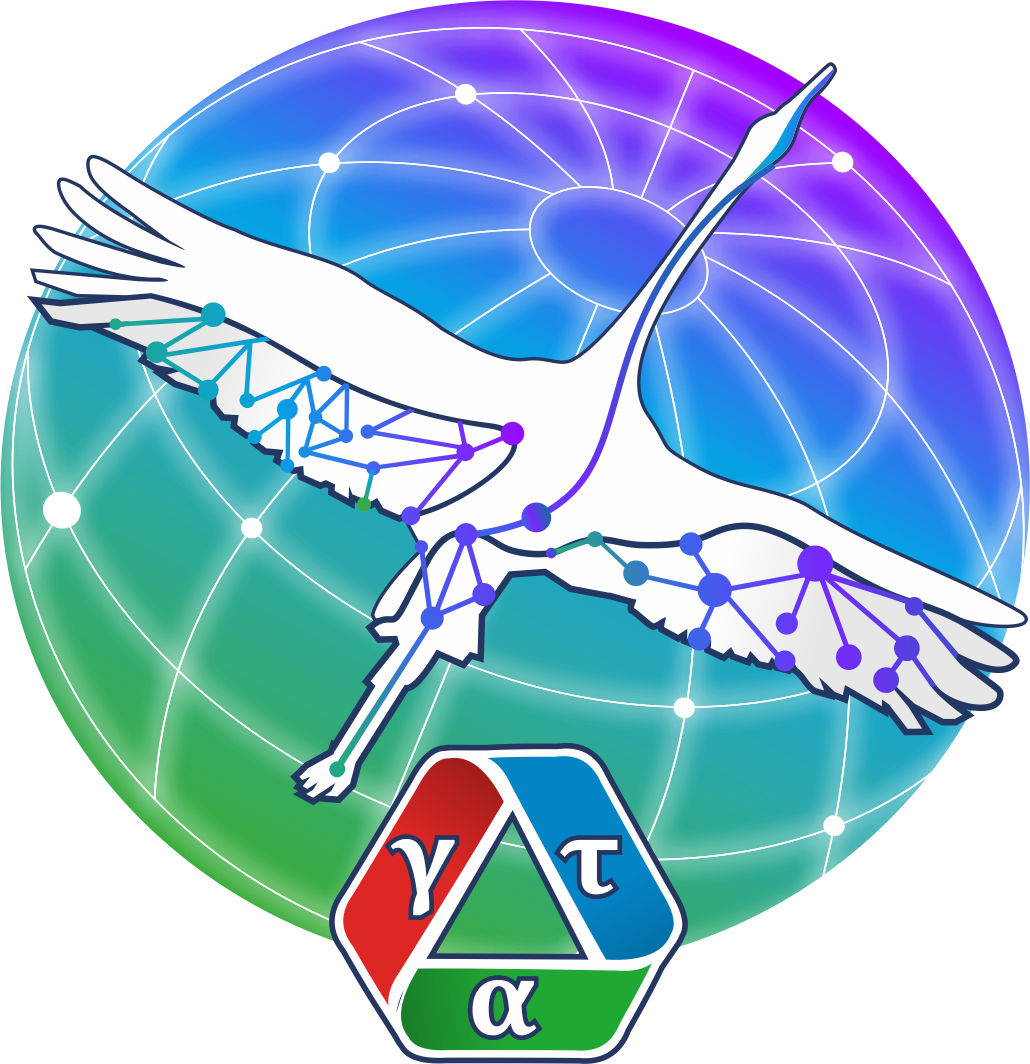 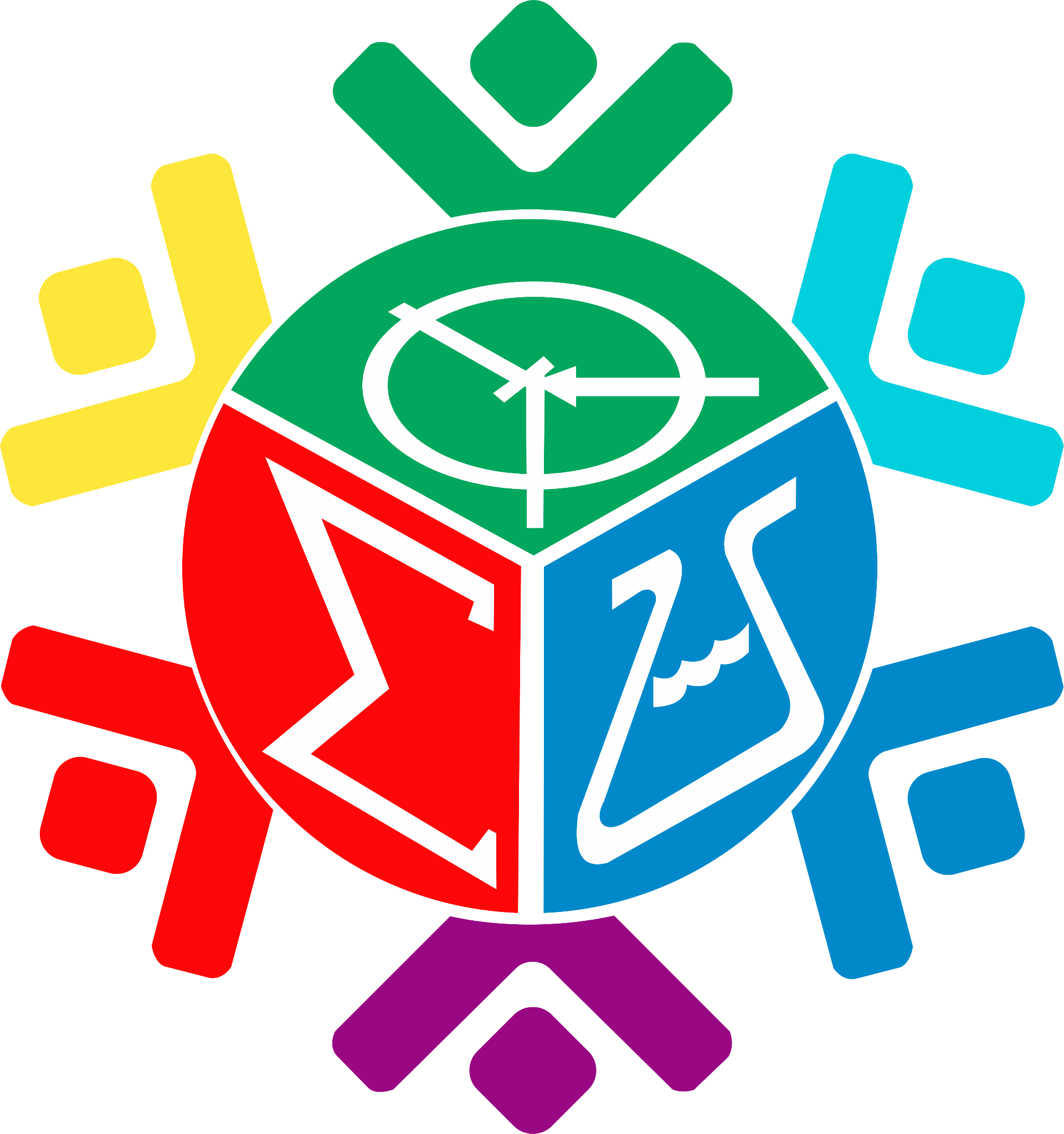 Дорожная карта 
Регистрация рекомендованных участников с 12 – 26 декабря (включительно) 2022г. На https://rc14.ru/, участники подают заявку на мероприятие с прикрепленным проектом. 
Инструкция для регистрации на сайте: http://sitf.lensky-kray.ru/2022/12/09/instruktsiya-dlya-registratsii-na-sajte-rc14-ru/ 
Оплата организационного взноса участников до 20 декабря 2022г. 
ИНФОРМАЦИЯ об оплате организационного взноса участников, рекомендованных к участию на сайте: ЗДЕСЬ
Республиканская конференция-конкурс  молодых исследователей 
имени академика В.П. Ларионова «Инникигэ хардыы» − 
Professor V.P. Larionov «A step into the Future» Science Fair»
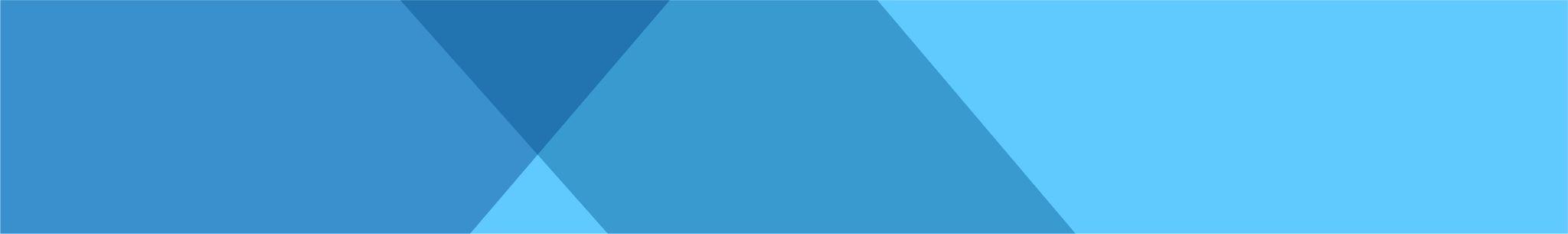 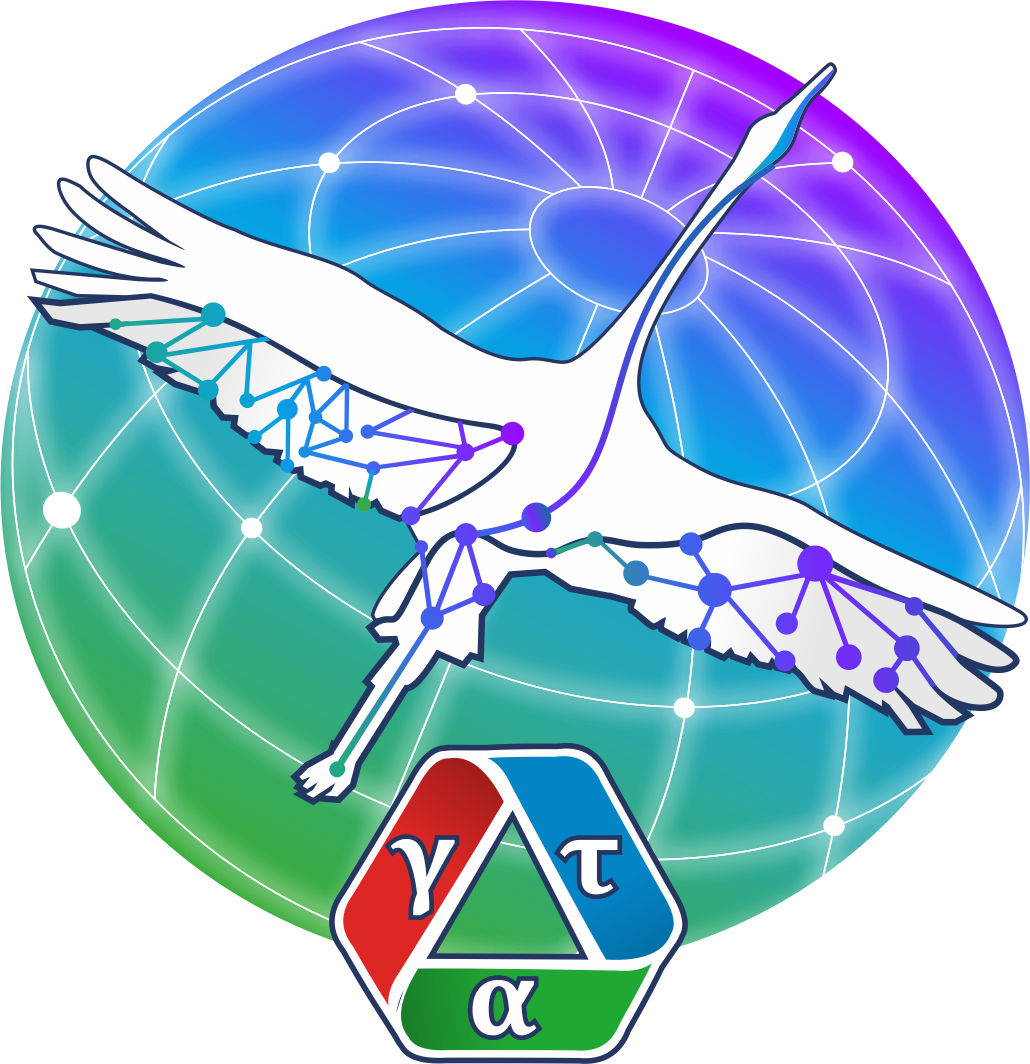 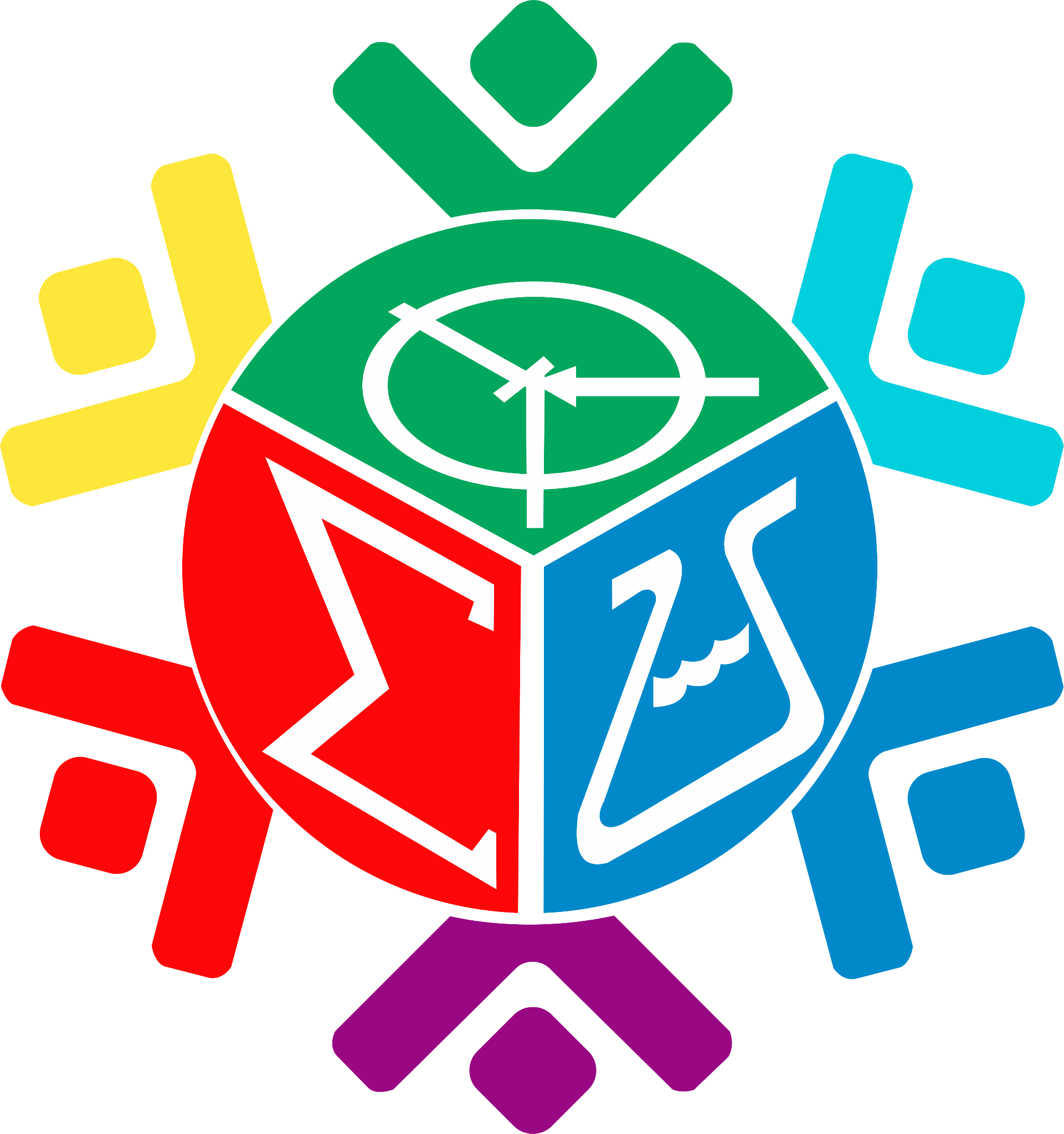 Дорожная карта 


КОНКУРС “ОБЩЕСТВЕННЫЙ ВЫБОР”

Постеры направлять в срок до 23 декабря (включительно) на электронный адрес: poster-svb@mail.ru 
На странице Конференции 09 января 2023 г. будут выставлены постеры участников для оценивания в дистанционном формате http://sitf.lensky-kray.ru/  

КОНКУРС «KREA.SFERA»
Заявки на участие принимаются с 25 ноября по 18 декабря 2022 г. 
по ссылке: https://forms.gle/81qfqM7sAwaL7PCM6 
Подробнее о конкурсе: ЗДЕСЬ
Страница конференцииhttp://sitf.lensky-kray.ru/
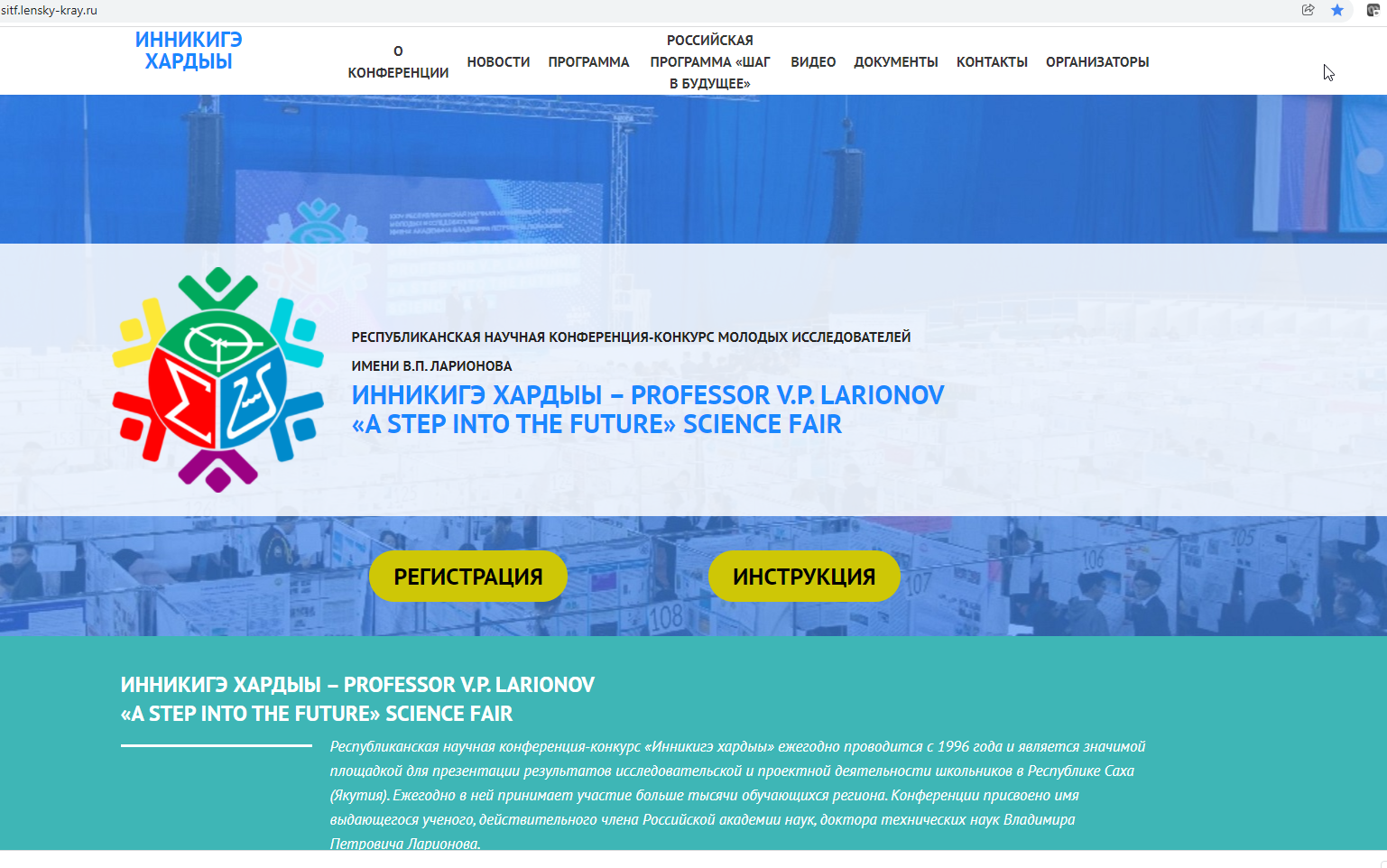 Республиканская конференция-конкурс  молодых исследователей 
имени академика В.П. Ларионова «Инникигэ хардыы» − 
Professor V.P. Larionov «A step into the Future» Science Fair»
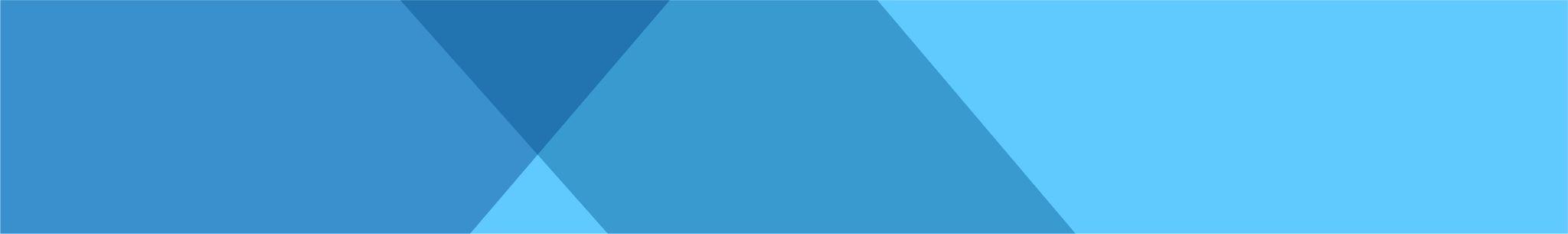 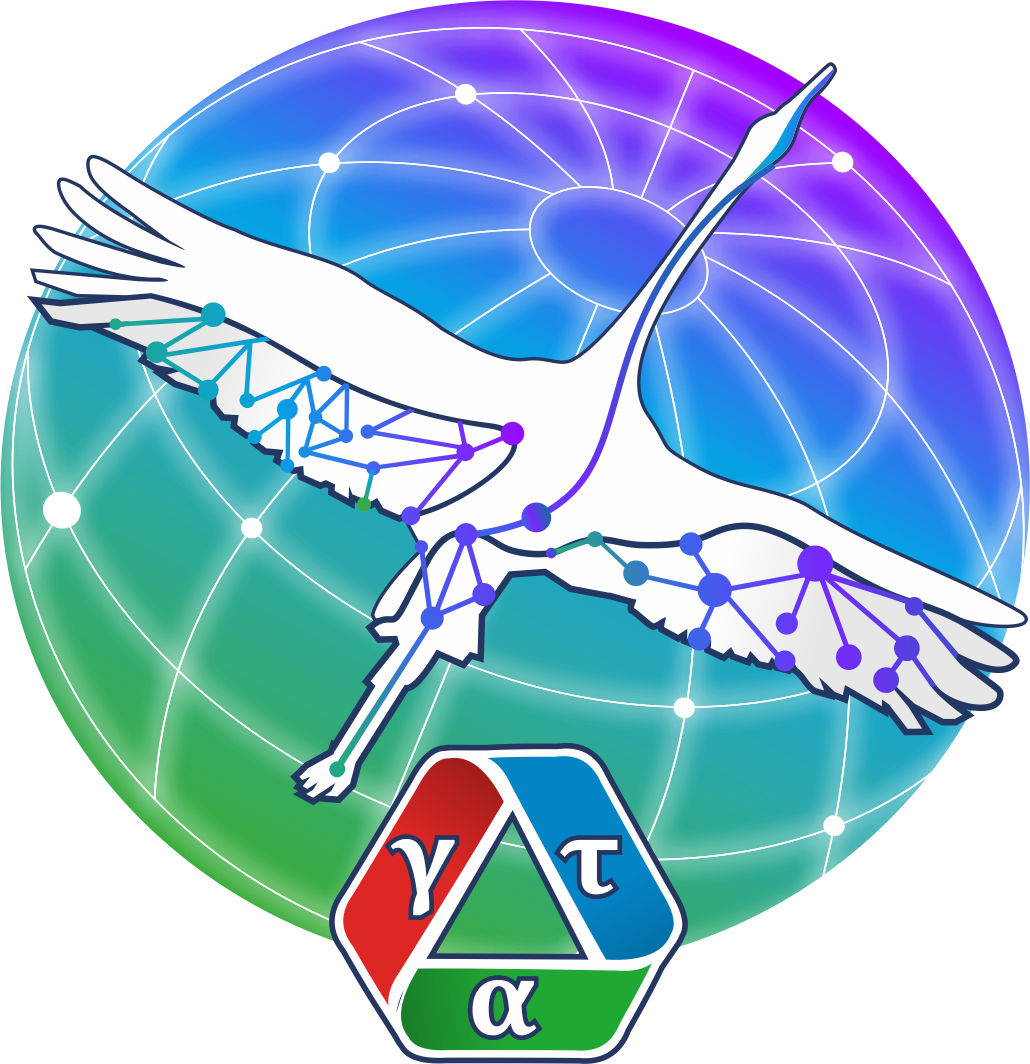 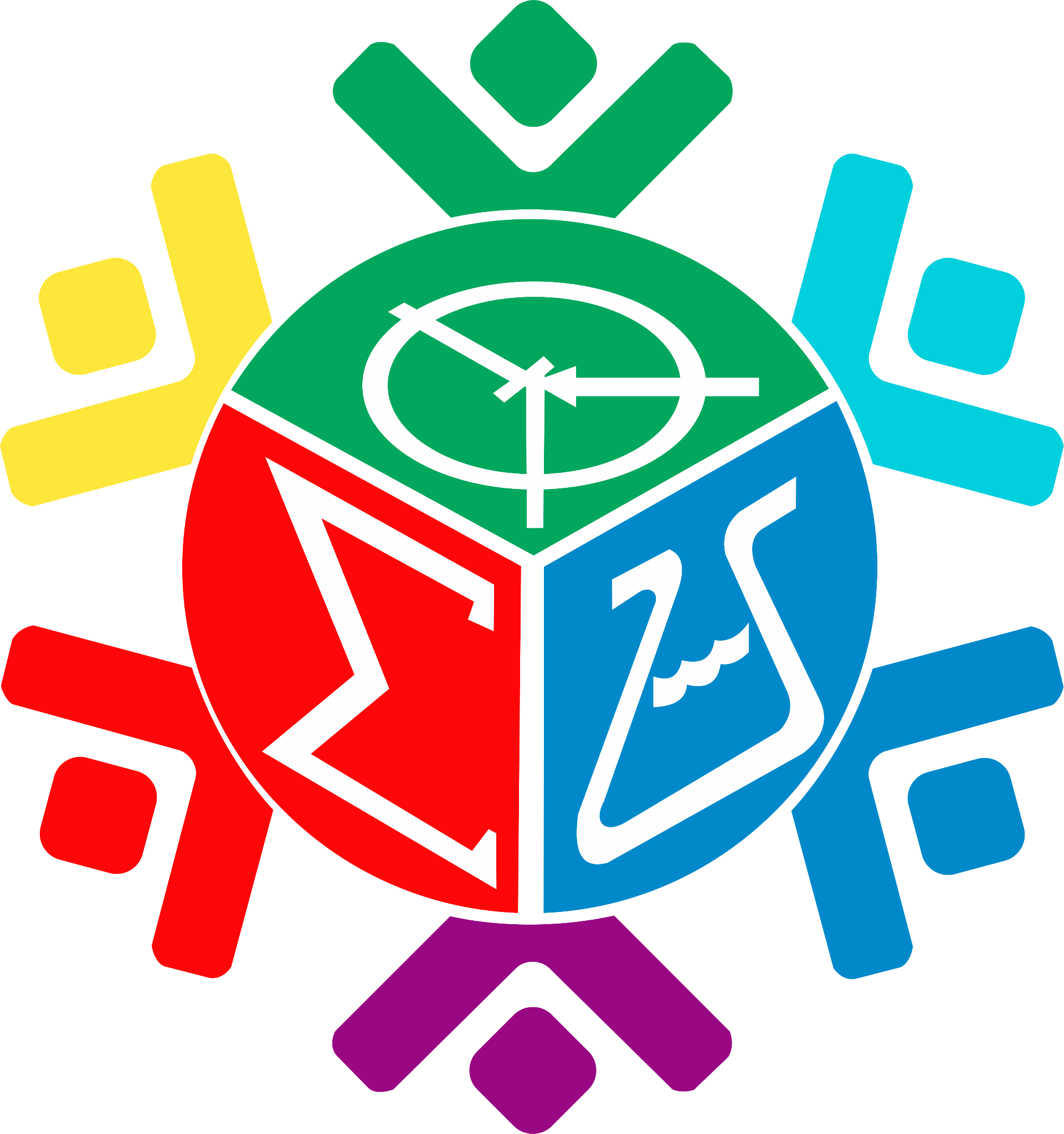 ТРЕБОВАНИЯ К ОФОРМЛЕНИЮ ПОСТЕРОВ 

Формат постера: А0
Положение: вертикальное 
На постере должно быть: 
Вступление 
Методология 
Результаты
Заключение 
Список использованной литературы
Фотографии, графики
(с собой принести скотч малярный и ножницы)
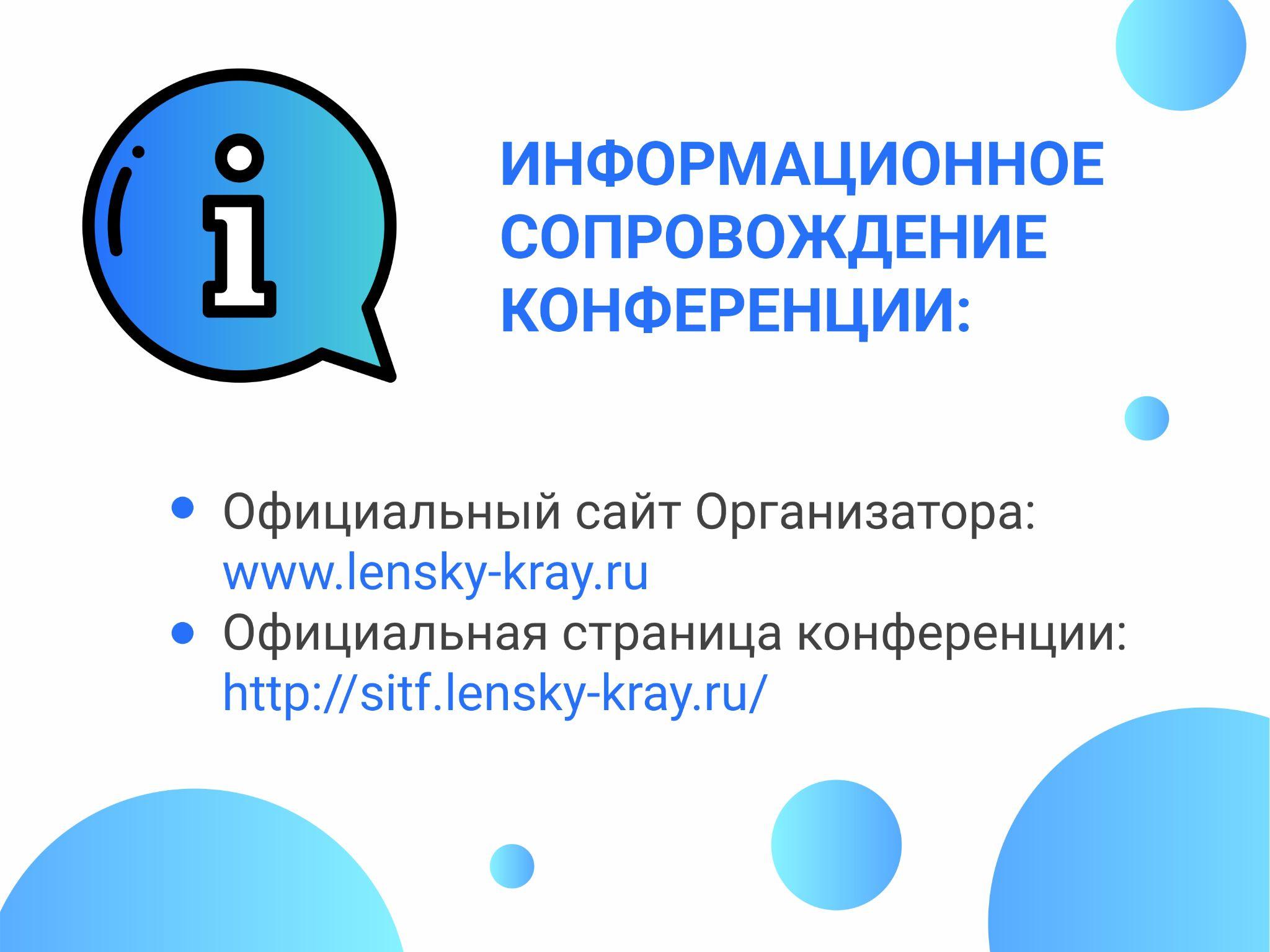 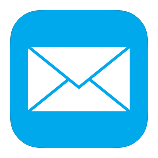 man-svb@mail.ru
Вконтакте: https://vk.com/public217642490 Телеграмм: https://t.me/+BlcorpEYZIw1MmNi Официальный сайт Конференции: 
http://sitf.lensky-kray.ru/
Официальный сайт МАН РС(Я): https://lensky-kray.ru/
Республиканская конференция-конкурс  молодых исследователей 
имени академика В.П. Ларионова «Инникигэ хардыы» − 
Professor V.P. Larionov «A step into the Future» Science Fair»
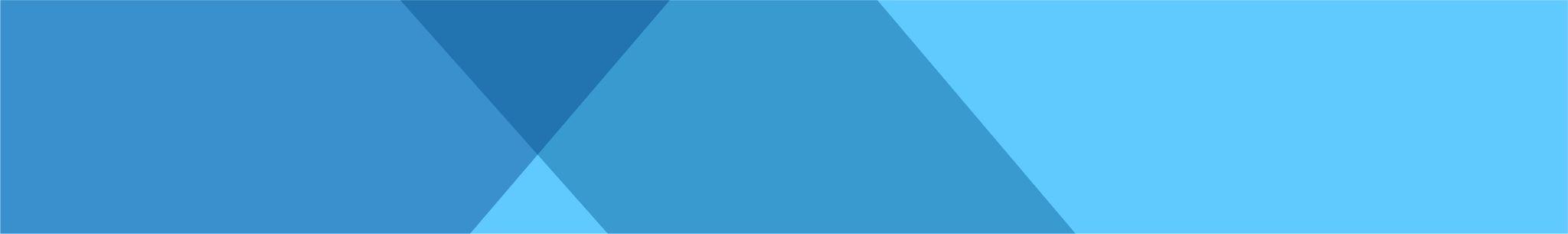 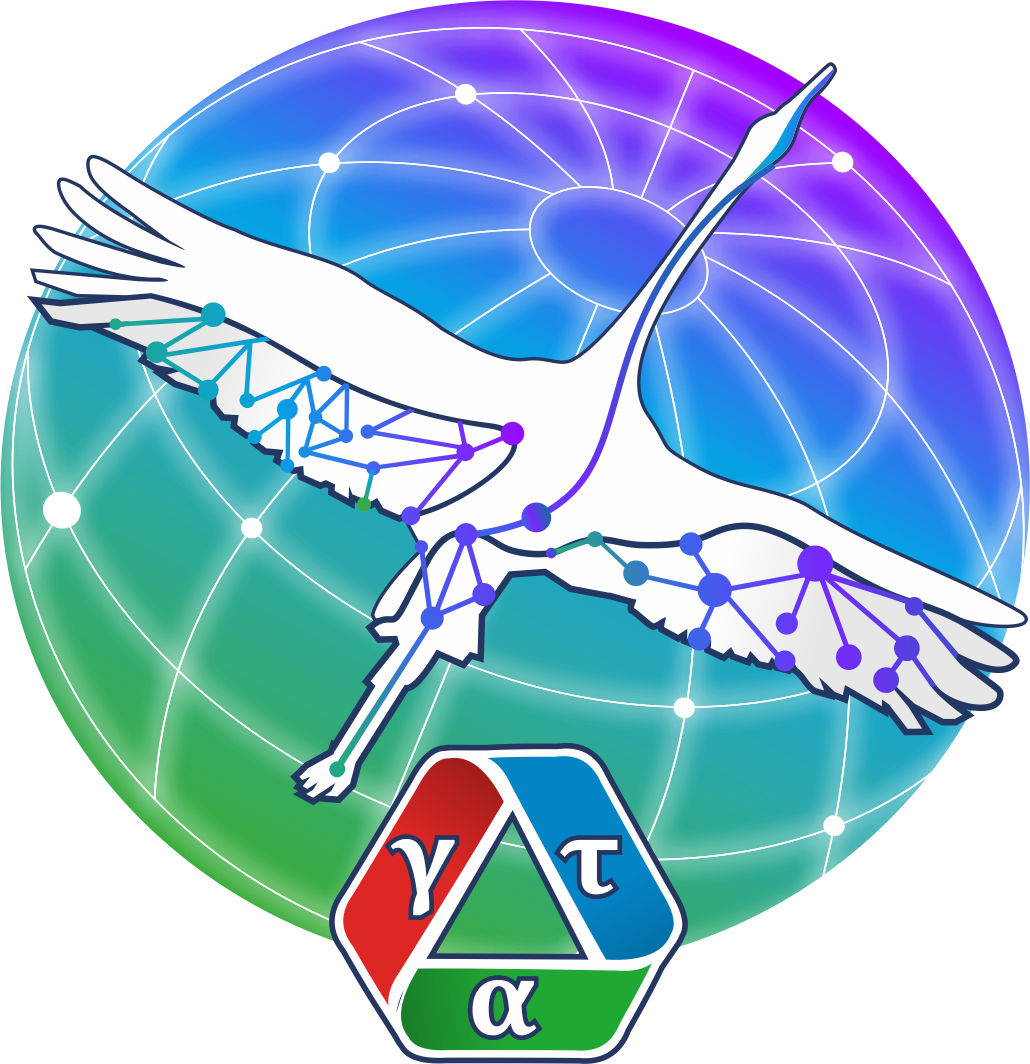 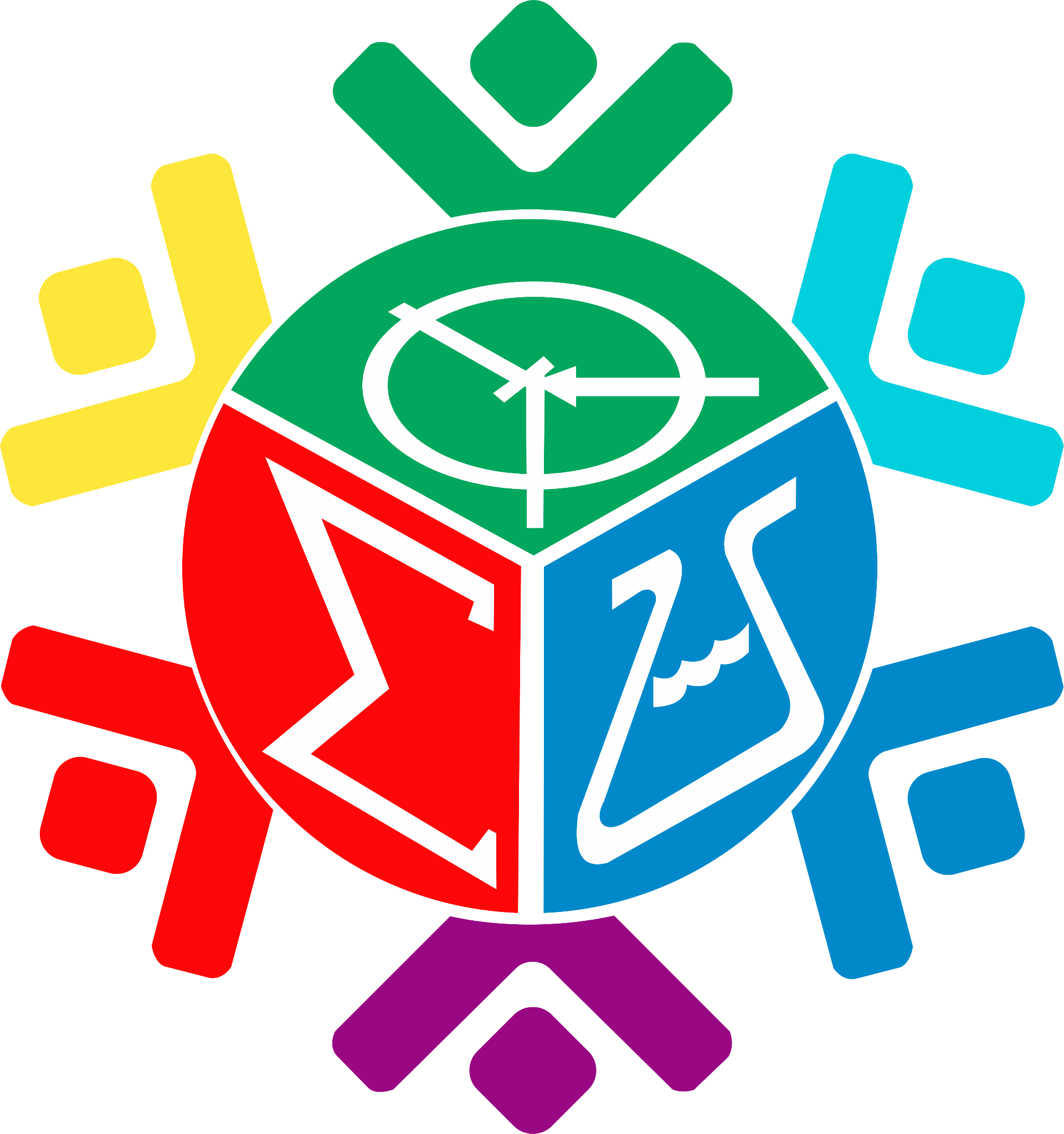 Спасибо за внимание!